Control Acreditación de Miembros 2019-2022
Dirección Ejecutiva
Julio 2019
DOCUMENTACIÓN
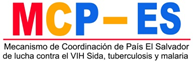 DETALLE DE ACREDITACIÓN MIEMBROS 2019-2022
* Carta de acreditación entregada en original
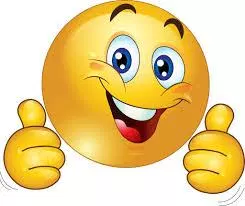 Muchas gracias!!!
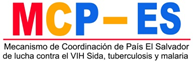 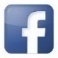 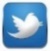 www.mcpelsalvador.org.sv                                 https://www.facebook.com/MCPES2002/                                 @MCPElSalvador
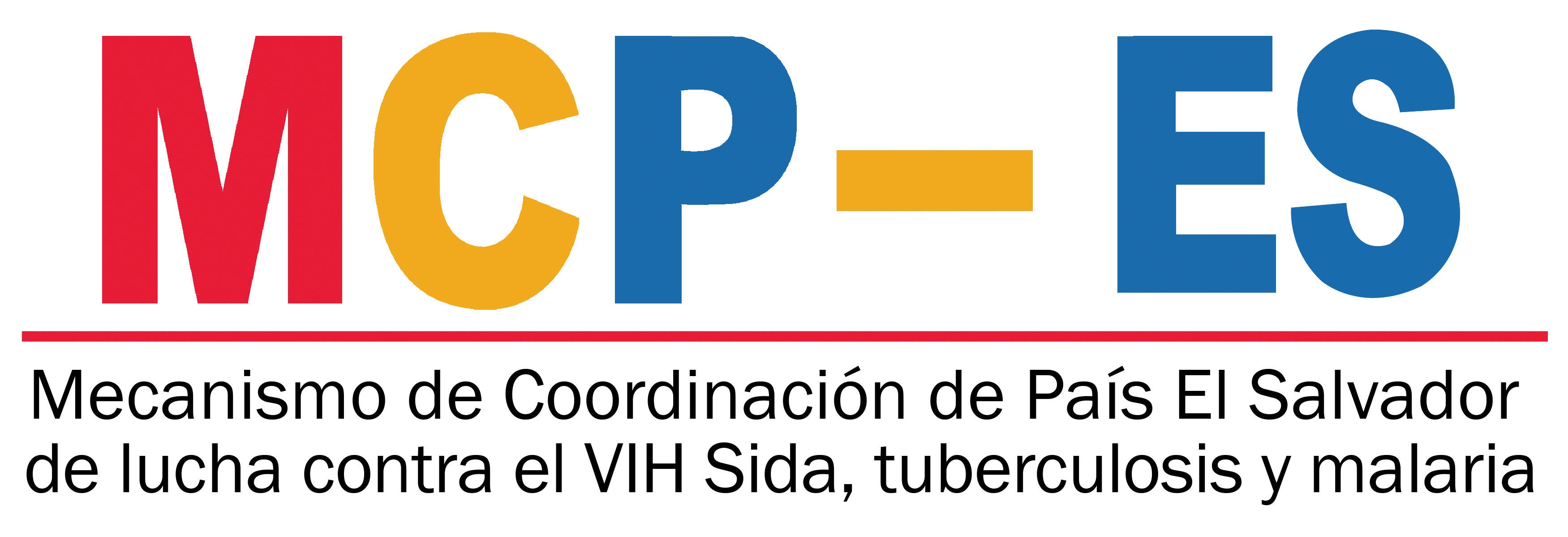 Contribuyendo a la respuesta nacional al VIH, Tuberculosis y Malaria en El Salvador.
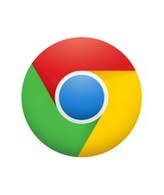